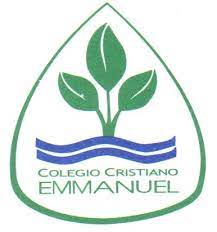 Clases de música6° básico
Prof. Claudia Coñuecar
¿Qué es un ritmograma?
Los ritmogramas son una serie de vídeos didácticos y juegos que permiten conocer y seguir ritmos en particular. 
La idea es que mediante estos vídeos se pueda generar una mejor inclusión de las formas y símbolos de un ritmo en particular, están diseñado para facilitar la comprensión de la lectura, escritura de música.
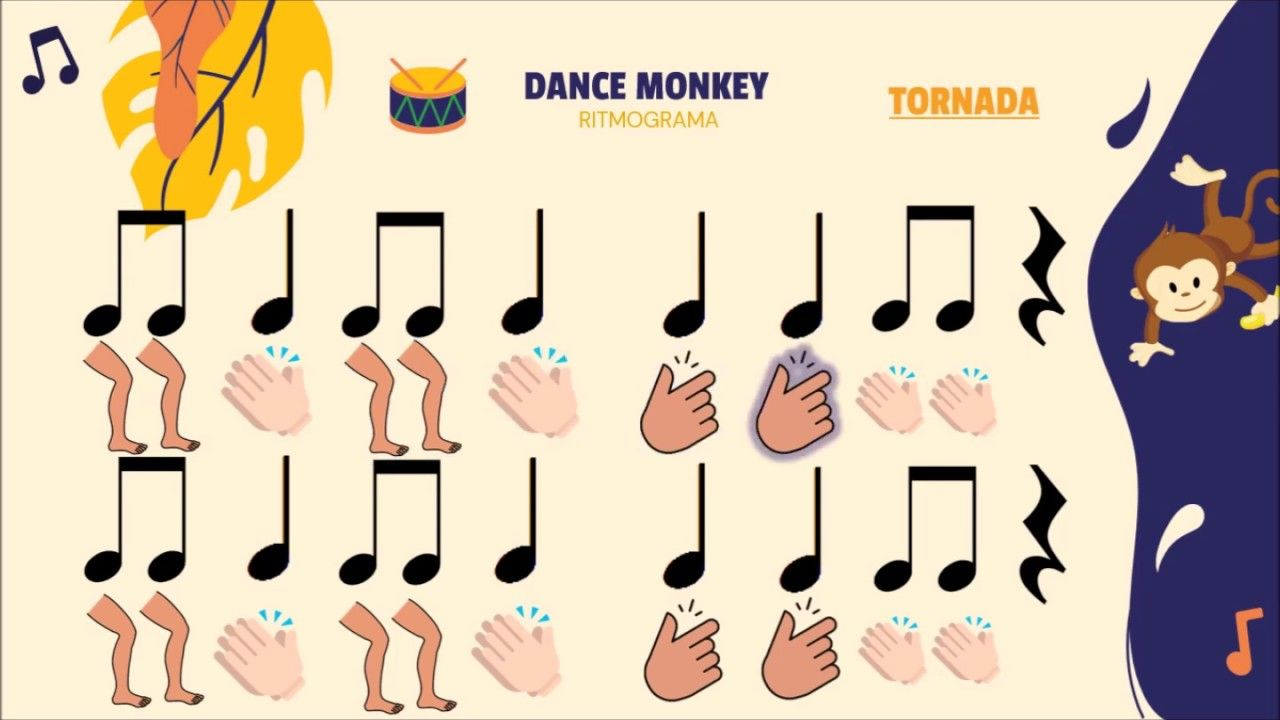 Es un registro gráfico de los acontecimientos musicales, una representación visual del desarrollo dinámico de una obra musical

Con ayuda del Ritmograma, el oyente escucha, comprende y disfruta más de la música cuando se utilizan estrategias activas que cuando la audición se hace de forma pasiva.
Ritmograma
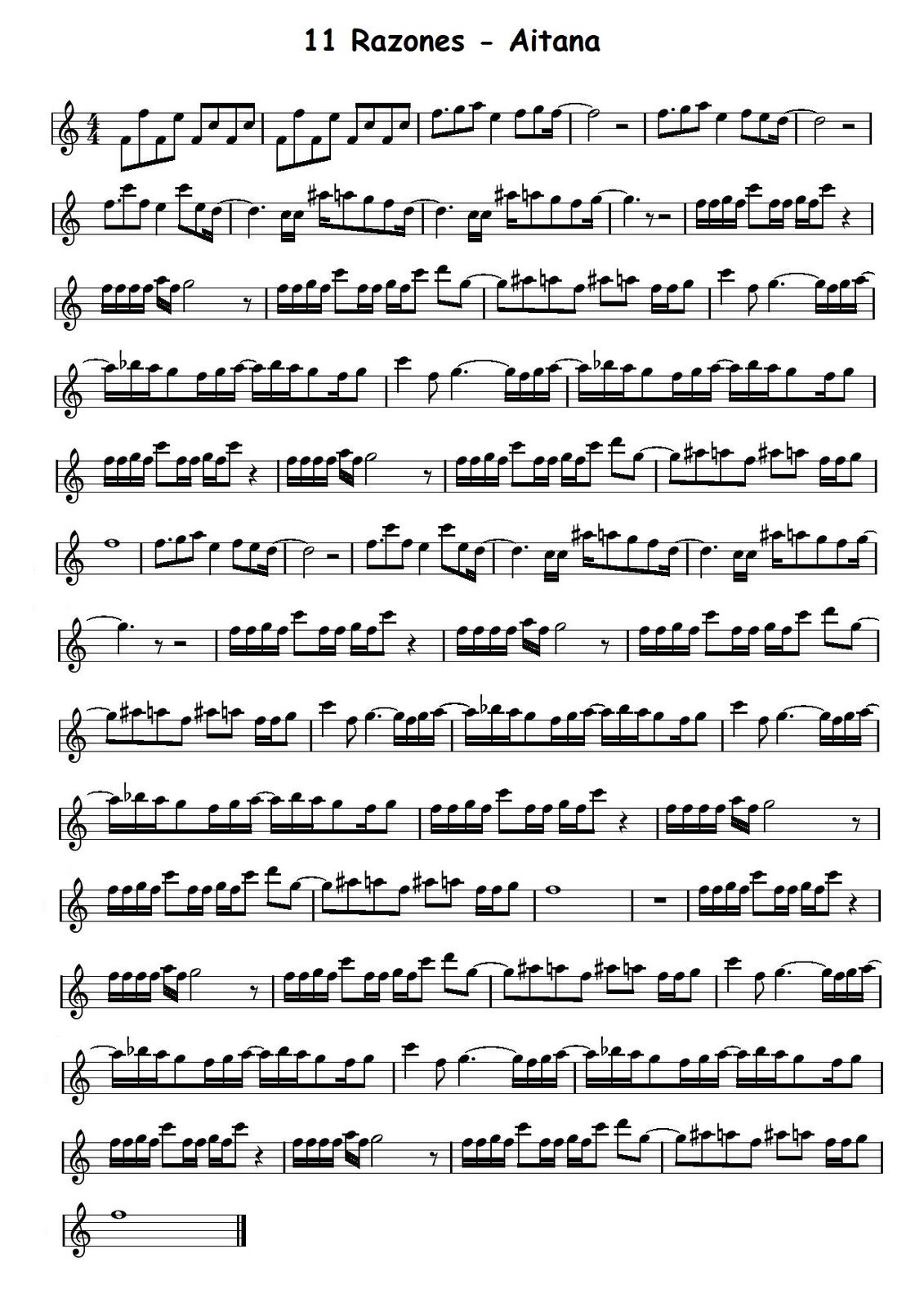 Partitura
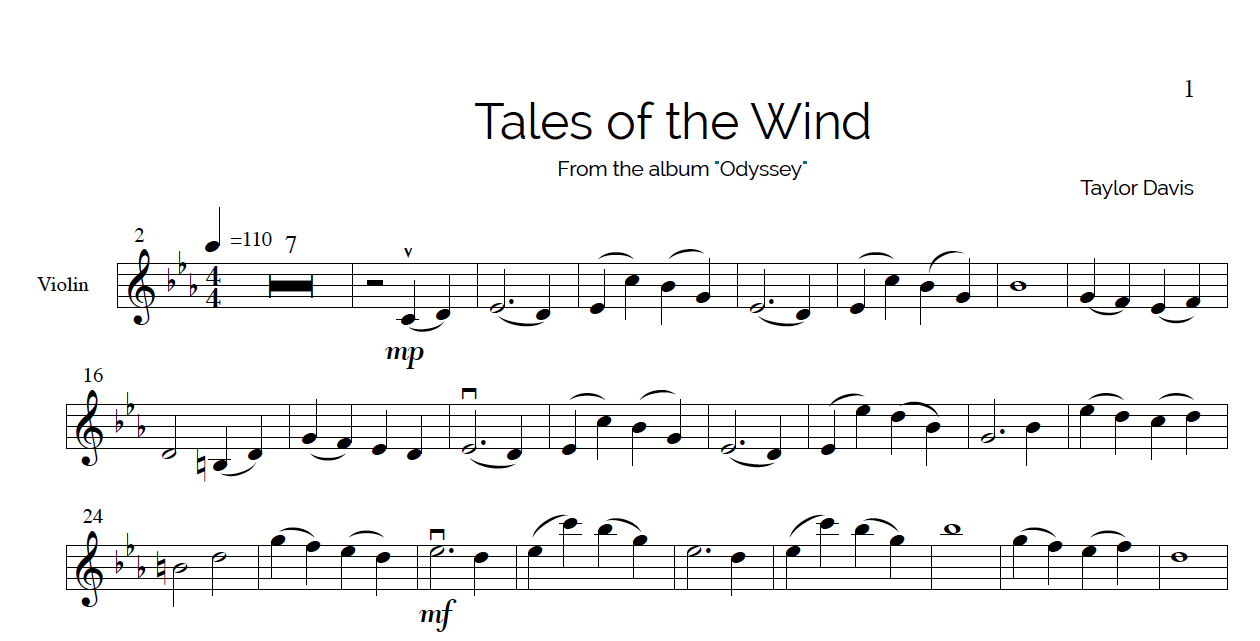 Beneficios de un ritmograma
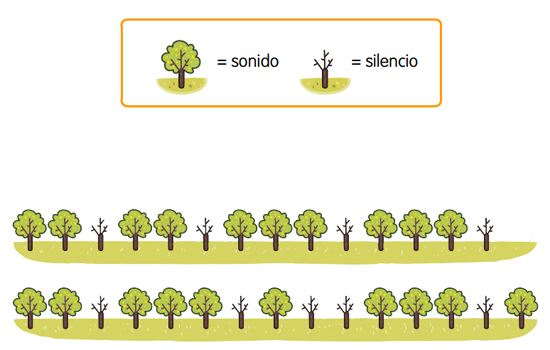 ¿Para qué sirve un Ritmograma?
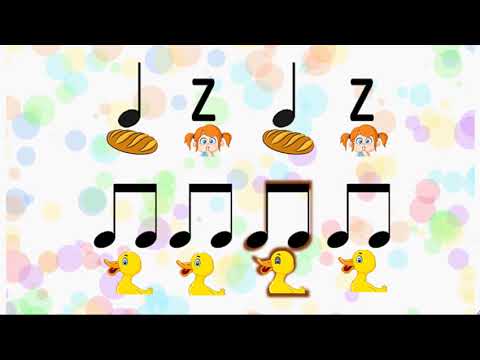 Para comprender una forma musical aunque no se sepa leer música 

Para reconocer el papel que desempeñan las distintas melodías en una obra musical: frase principal, frase paralela, puente, desarrollo, repetición, etc.
Ritmograma…
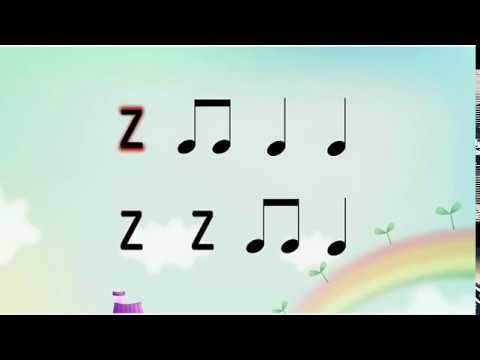 Para encontrarse cuando uno/a se ha perdido.
Para concentrarse en la escucha (= escucha activa)
Para practicar la memoria musical anticipativa (el musicograma supone oír la obra varias veces)
Para darse cuenta de que todos sabemos escuchar música.
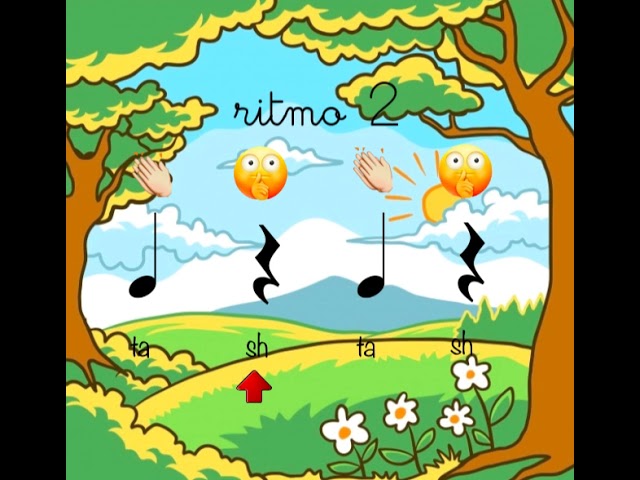 Observan y percuten:
Actividad rítmica "Melody of Happiness“

https://youtu.be/V2mFuCvnZMw Oso come miel

https://youtu.be/y8Dr6Oj7_oI
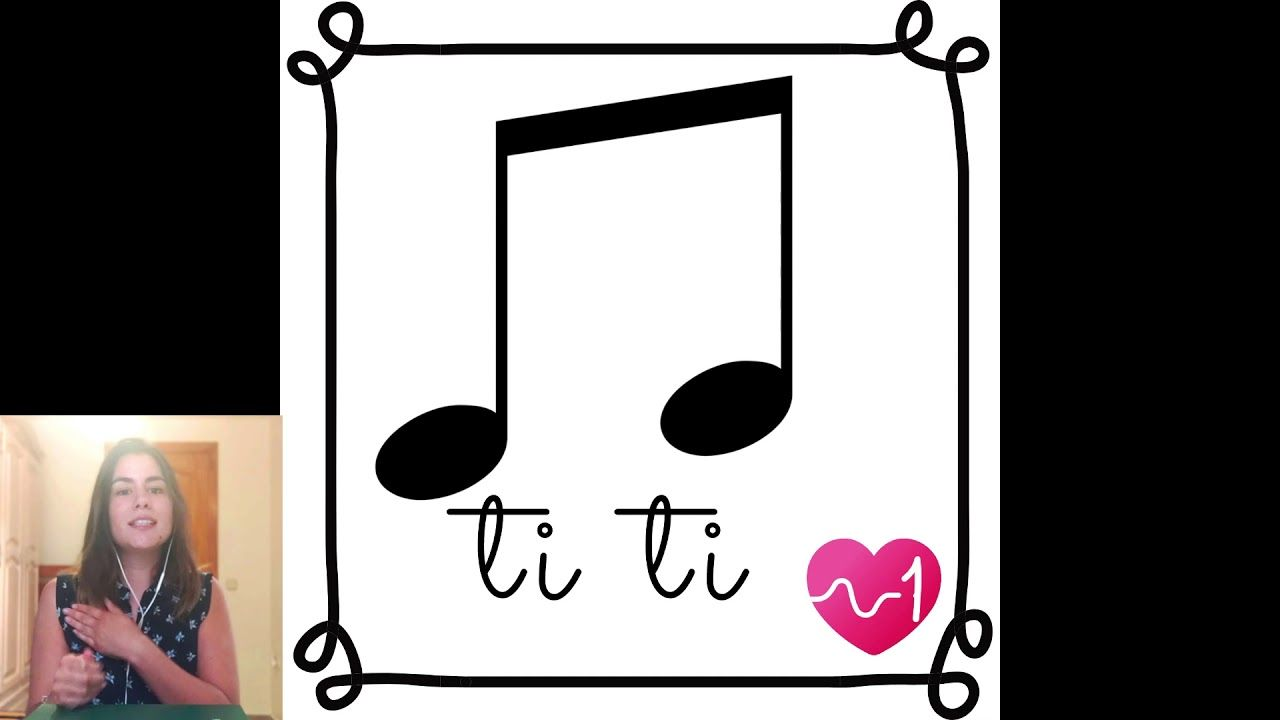 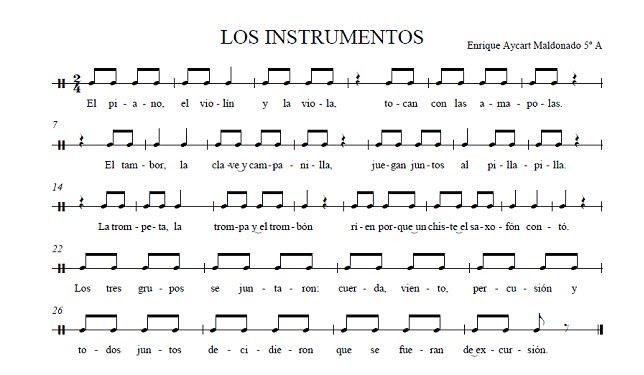 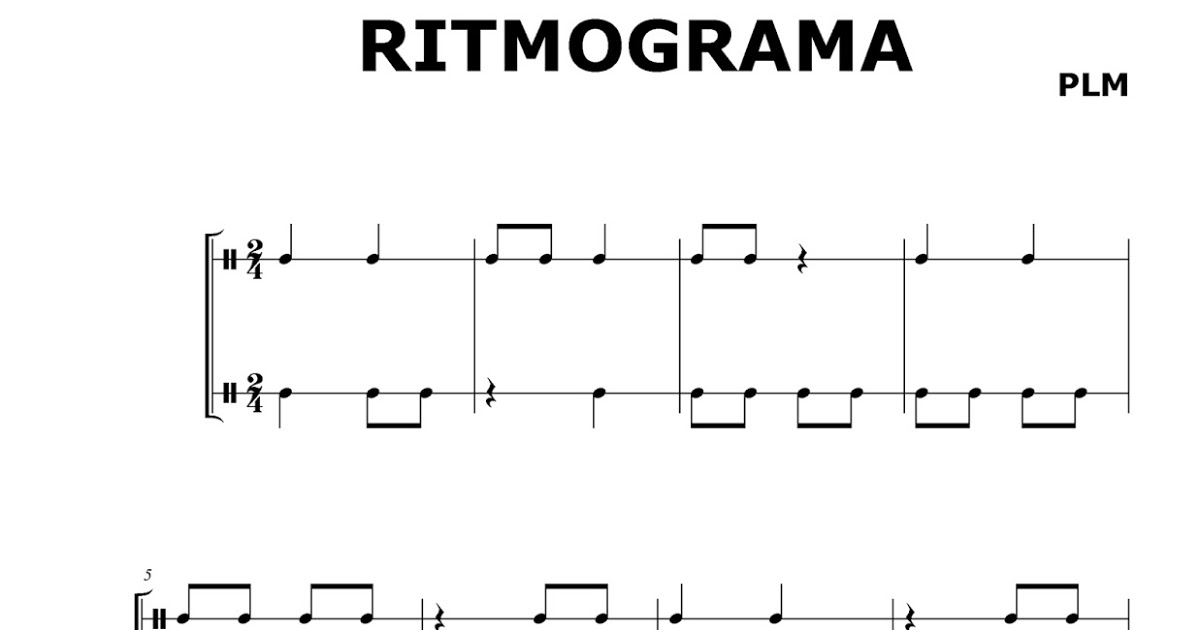 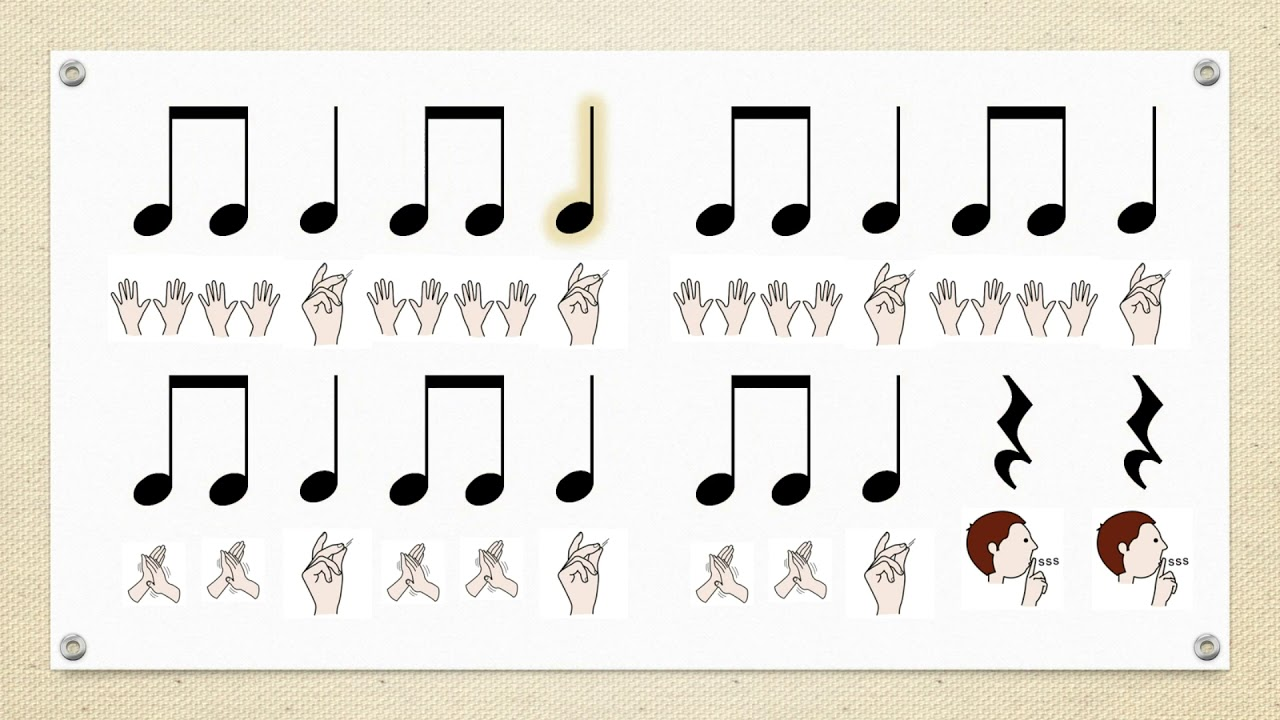